Министерство  образования и науки Республики Дагестан
Муниципальное казенное дошкольное образовательное учреждение «Детский сад «Солнышко»
Новолакского района село Чапаево.
Проект«Создание Экспериментария в детском саду»на тему:  «От вершка до корешка»
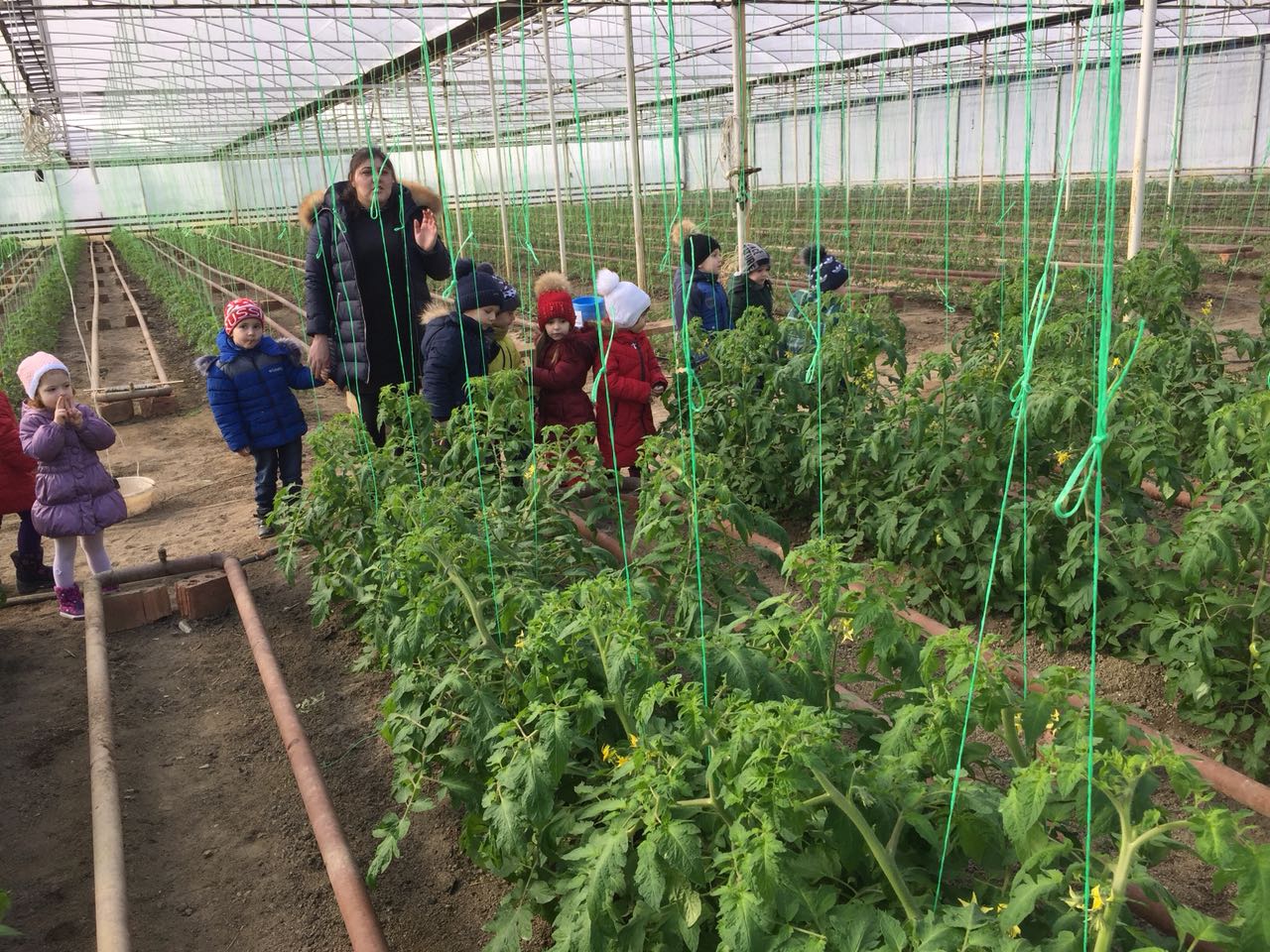 Тип проекта: информационный, исследовательский, фронтальный, среднесрочный (рассчитан на 8 месяцев).	Участники проекта: дети (возраст 4-5 лет) родители, педагоги.В целях реализации проекта «Создание Экспериментария в детском саду» разработан  проект «От вершка до корешка»
Актуальность: 

-дошкольный возраст детей является наиболее благоприятным периодом для формирования любознательности и  способствует  развитию у детей познавательной активности: учить устанавливать связи и взаимодействия человека с природой. 
-проект направлен на формирование представлений об овощных культурах, выращиваемых на территории нашего района;
- о способах их посадки и условиях выращивания; 
- на понимание необходимости овощей в жизнедеятельности человека. 
- участие детей в проекте позволит максимально обогатить их представления о работе сельских жителей на приусадебных участках, о процессе выращивания овощных культур, их полезных свойствах; 
-развить связную речь, творческие способности детей, совместную поисковую деятельность.
Цель: 
- формировать мотивацию у детей на здоровый образ жизни посредством постановки и решения проблемы в процессе познавательной активности.
 - обогащать представления детей об овощных культурах.
- познакомить детей с условиями выращивания овощей на грядках и способами ухода за ними. 
Задачи проекта:
        - познакомить детей с особенностями жизни и развития растений, растущих в огороде.
  - обобщить и систематизировать знания детей по данной теме, активизировать словарь по теме «Овощи».
      - развивать практические умения детей в процессе трудовой деятельности по уходу за рассадой.
      -  развивать сотрудничество семьи и детского сада.
Форма работы с детьми:
Опытно – исследовательская деятельность:
В рамках реализации проекта  была организована экскурсия в тепличный комплекс на территории  села Чапаево.
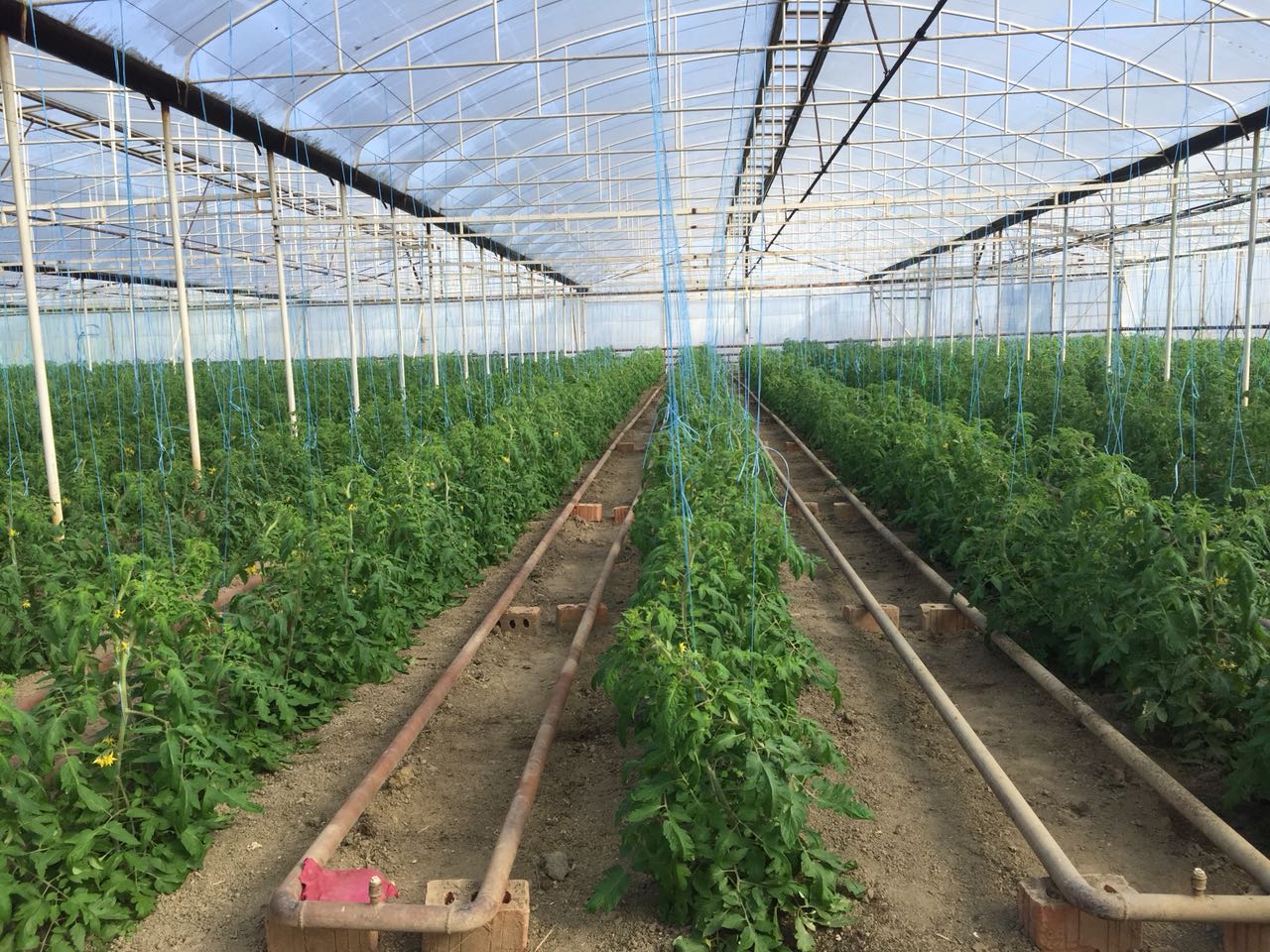 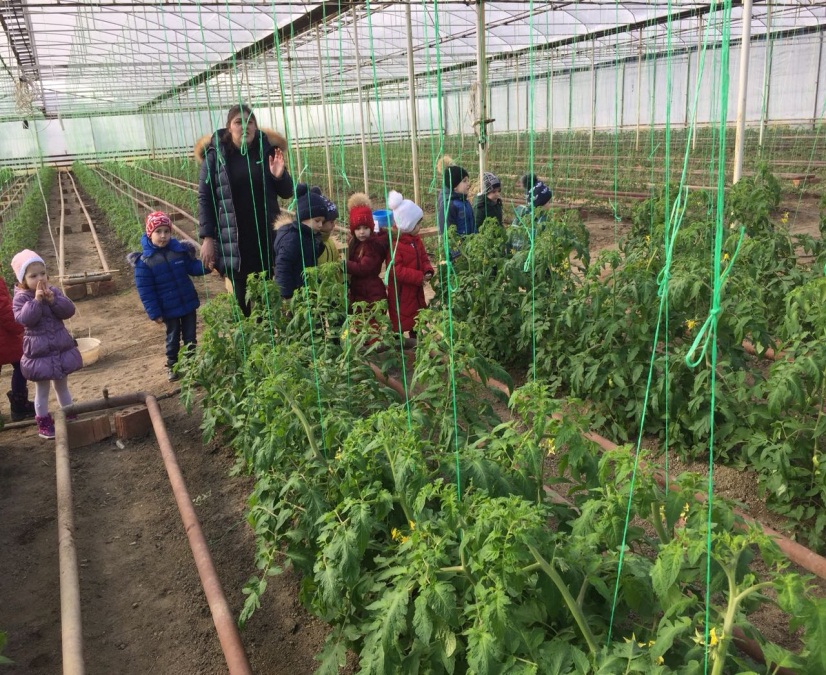 Рис.1 Тепличный комплекс .
Рис.2 Экскурсия по  теплице
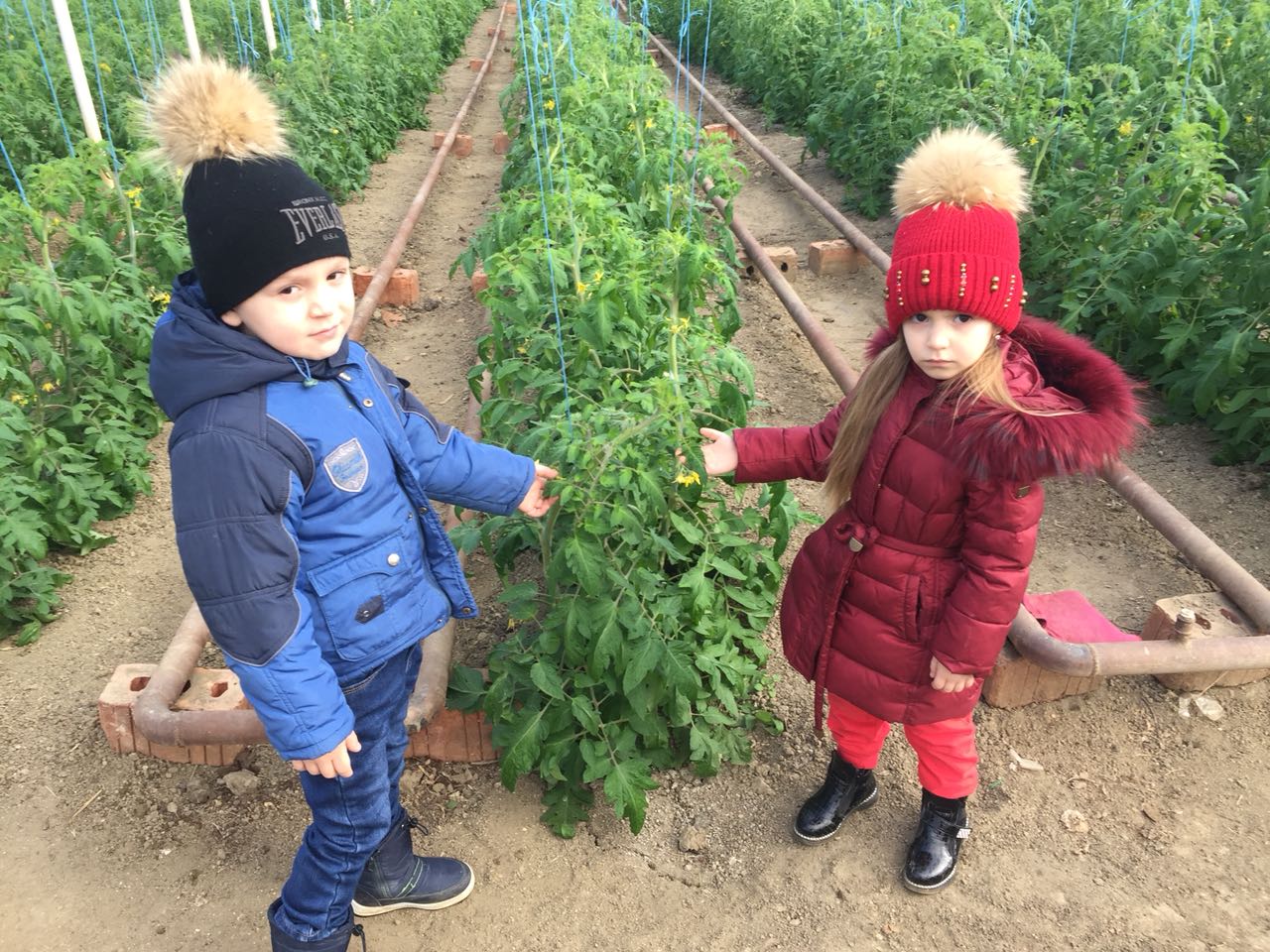 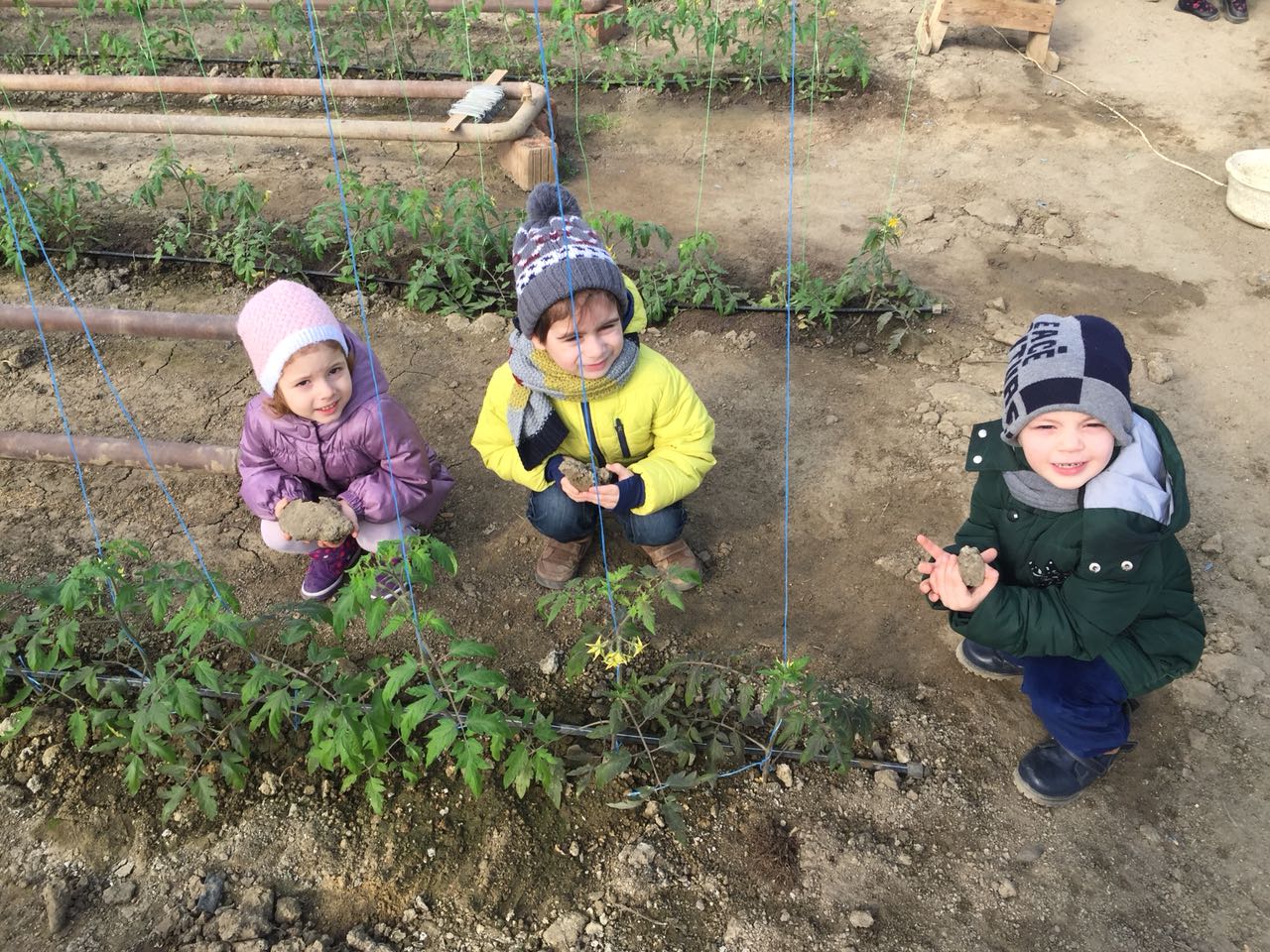 Рис.4 Знакомство с культурой
Рис.3 Знакомство с почвой
Заключительный:    Сроки (август-октябрь), участники-дети, родители, педагоги.
Критерии оценки эффективности реализации проекта
В результате реализации проекта:
- дети получили знания, что растения и овощи  живые, их выращивают из семян (сажают, поливают, удобряют, рыхлят); 
- дети получили представления о способах ухода за овощными культурами, приобрели практические навыки по уходу за посадками, 
- у детей сформировалось внимательное, бережное отношение к растениям, трудолюбие;
- все участники проекта (дети, воспитатели, родители) получили положительные эмоции от полученных результатов.
Участие в проектной деятельности стало для детей способом удовлетворения познавательной активности, средством выражения и развития творческих способностей.
Ценностно-ориентированная деятельность помогла детям осознать многостороннее значение природы, получить практикум просветительской и природоохранной деятельности. Участники проекта получили не только новые знания, но и приобрели навыки бережного, созидательного отношения к окружающему миру.
Совместная проектная деятельность помогла родителям освоить некоторые педагогические приёмы, необходимые в семейном воспитании; объективно оценить возможности своих детей и сотрудничать с ними как с равноправными партнёрами, вовлекая их  к полезному труду.
Проект был представлен для детей средней группы, родителей и педагогов МКДОУ «Детский сад «Солнышко». 
Размещение фоторепортажа «Вот какой  я огородник» на сайте детского 
сада.